Тема: история ОЛИМПИЙСКИХ                                ИГР
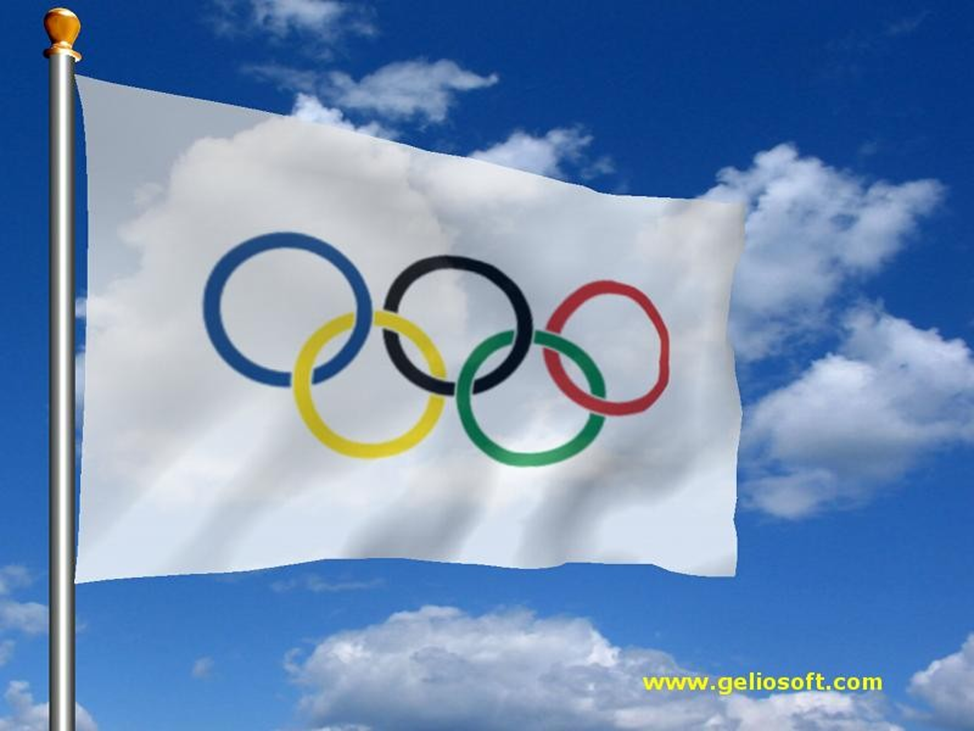 Краменко Ольга Ивановна – руководитель физического воспитания КГБОУ НПО «Профессиональное училище № 3» г.Петропавловск-Камчатский, Камчатский край
О спорт! Ты –мир!Ты устанавливаешь хорошие , добрые, дружеские отношения между народами.Из «Оды спорту» Пьер де Кубертен
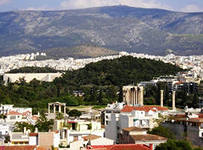 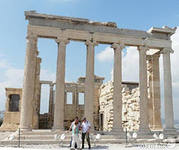 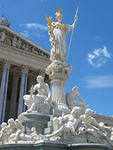 Древний Олимп
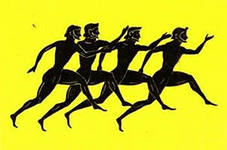 Первые олимпийские игры в Греции
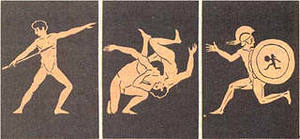 Первые Игры в АФИНАХ
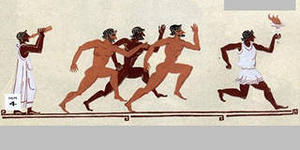 Деметриус Викелас 1894 г. Первый президент МОК
Пьер де Кубертен 1896-1924 (7 олимпиад, 28 лет)
Президенты МОК
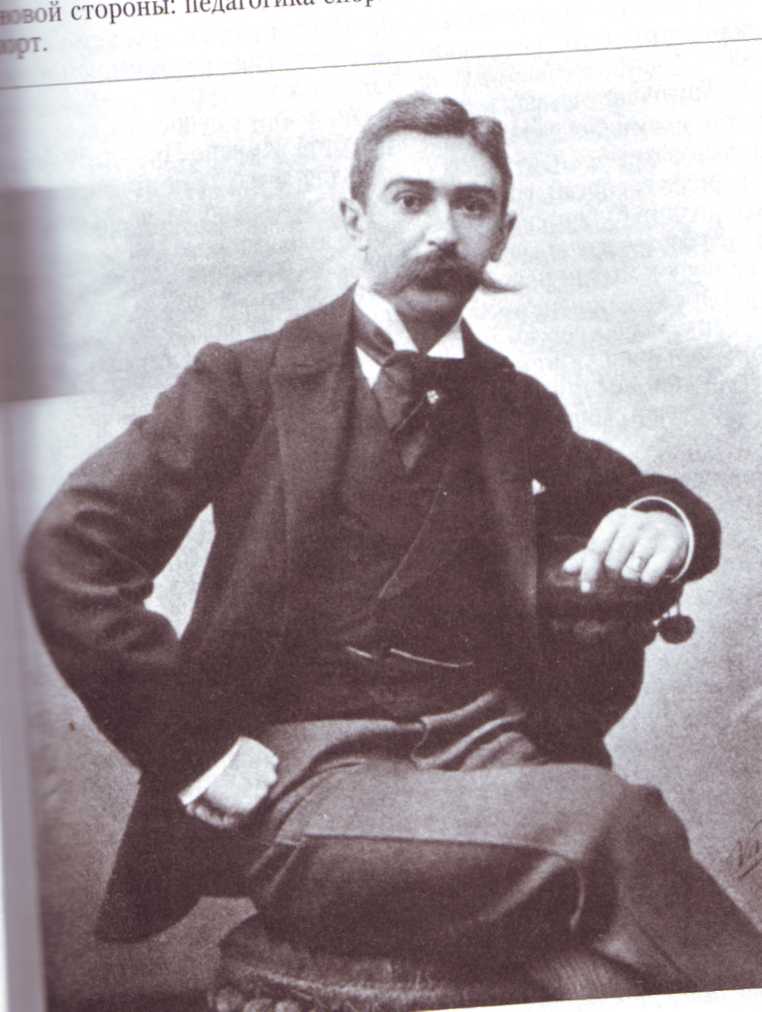 Пьер де Кубертен основоположник Олимпийского движения
Олимпийский флаг
ЗажжениеОлимпийского огня
Передача олимпийского огня из Афин в Сочи
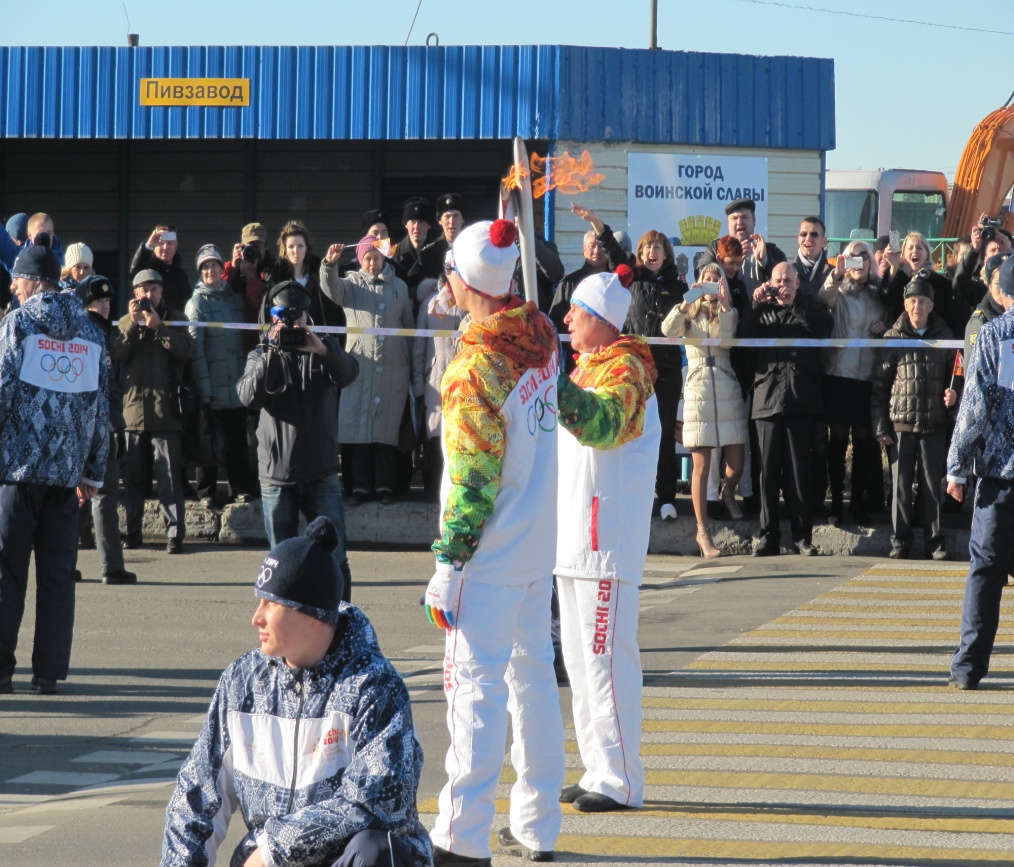 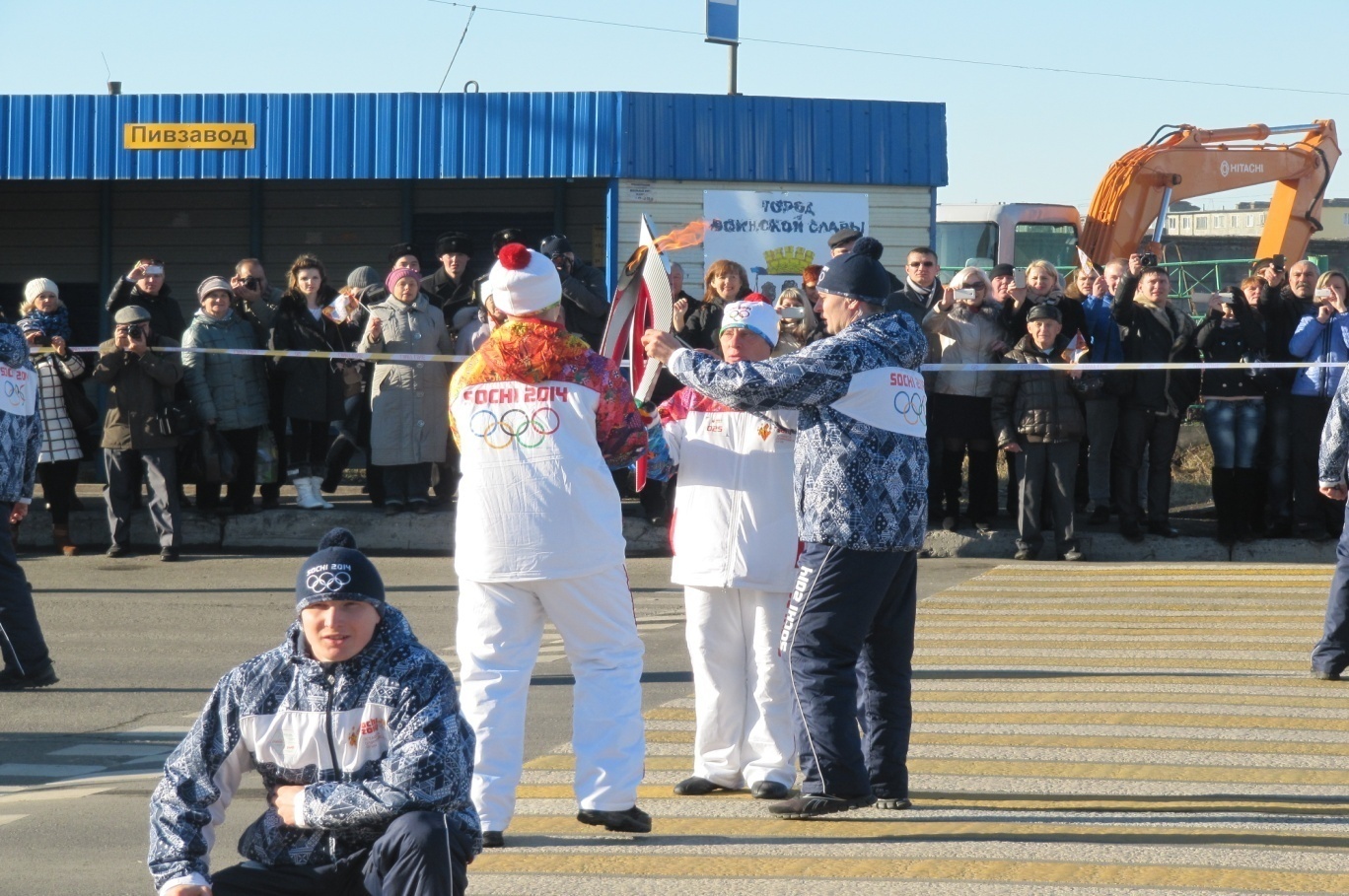 Факельное шествие Олимпийского Огня 
в г. Петропавловск -Камчатском
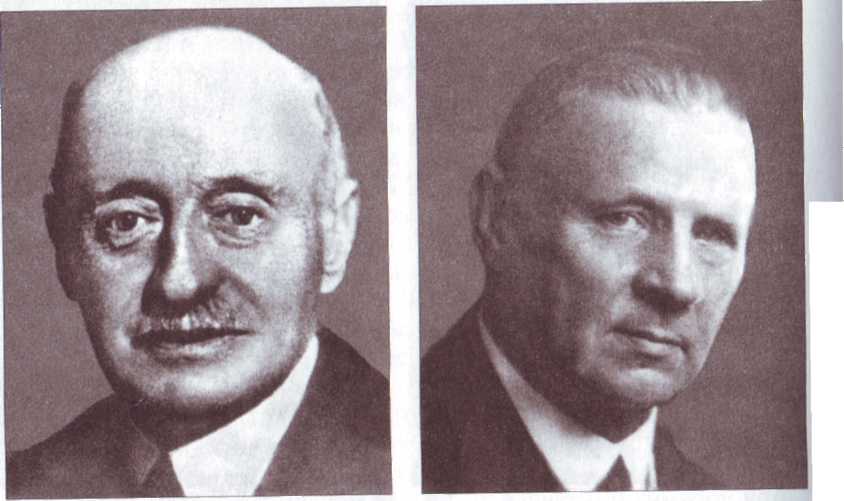 Анри де Байе Латур 
1925-1942 г.
Зигфрид Эдстрем
 1943-1952 г.
Президенты МОК
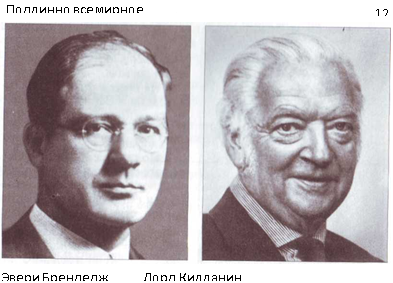 Майкл Морис Лорд Килланин 1972-1980 г.
Эвери Брендедж 
1952- 1972 г.
Президенты МОК
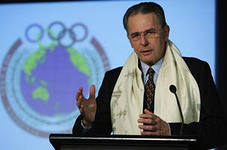 Томас Бах 2013
Жак Рогге 2001-2013
(12 лет)
Хуан Антонио Самаранч 
1980-2001г.
 (21 год)
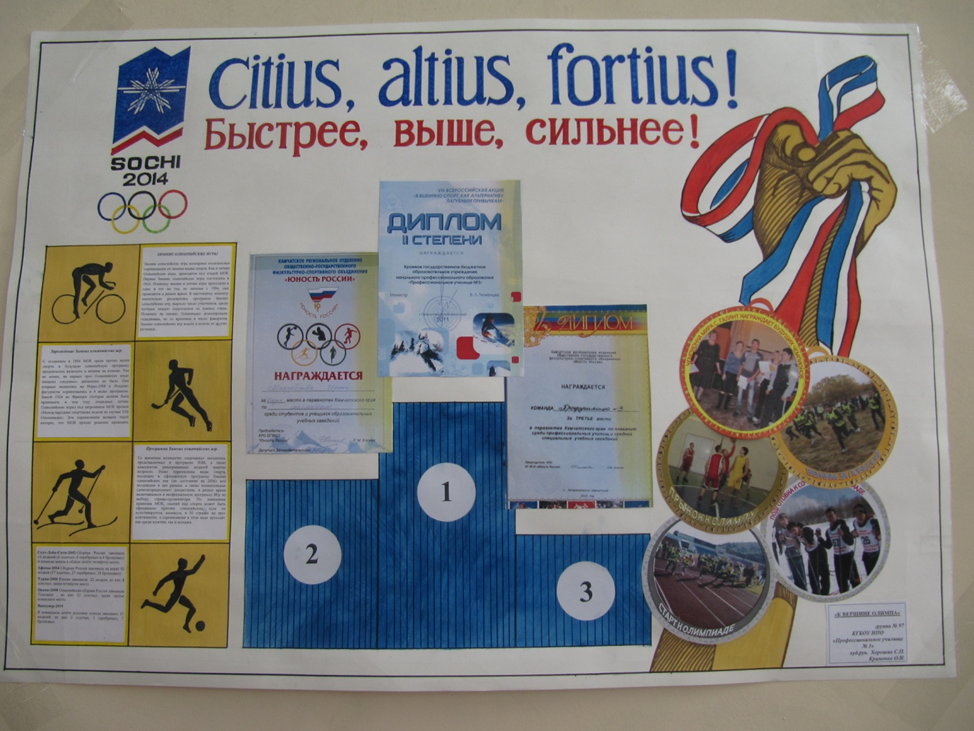 Хронология Белых Олимпийских Игр
Зимние виды спорта
Летние виды спорта
Николай Панин- Коломенкин
Любовь Баранова (Козырева)
Сборная СССР по хоккею 1956г.
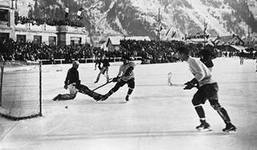 Всеволод Бобров
Всеволод Бобровкапитанхоккейной и футбольной команды
Людмила Белоусова Олег Протопопов
Людмила Белоусова Олег Протопопов
Галина Кулакова
Ирина Родина
Владислав Третьяк
Валерий Харламов
Елена БережнаяАнтон Сихарулидзе
Михаил Иванов
Алексей Ягудин
Татьяна НавкаРоман Костомаров
Татьяна ТотьмянинаМаксим Маринин
Евгений Плющенко
Светлана Журова
Лыжная эстафета  (женщины)
Биатлон эстафета (женщины)
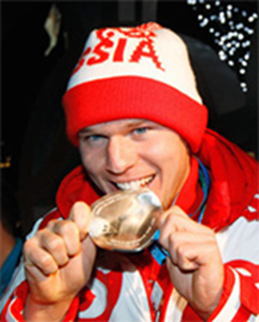 Лыжный спринт
Александр Панжинский (серебро)
Никита Крюков (золото)
Биатлон Евгений Устюгов
Символика Олимпиады в Москве
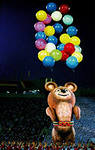 Сочи
Олимпийские объекты
Олимпийские объекты
Символика олимпиады в Сочи
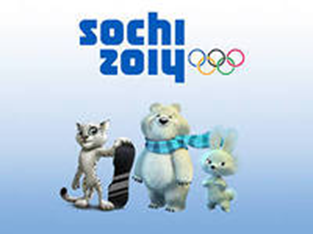 07 – 23 февраля 2014 г. XXII олимпийские игры07- 16 марта 2014г. Параолимпийские зимние игры
Желаем Удачи!Болеем за наших